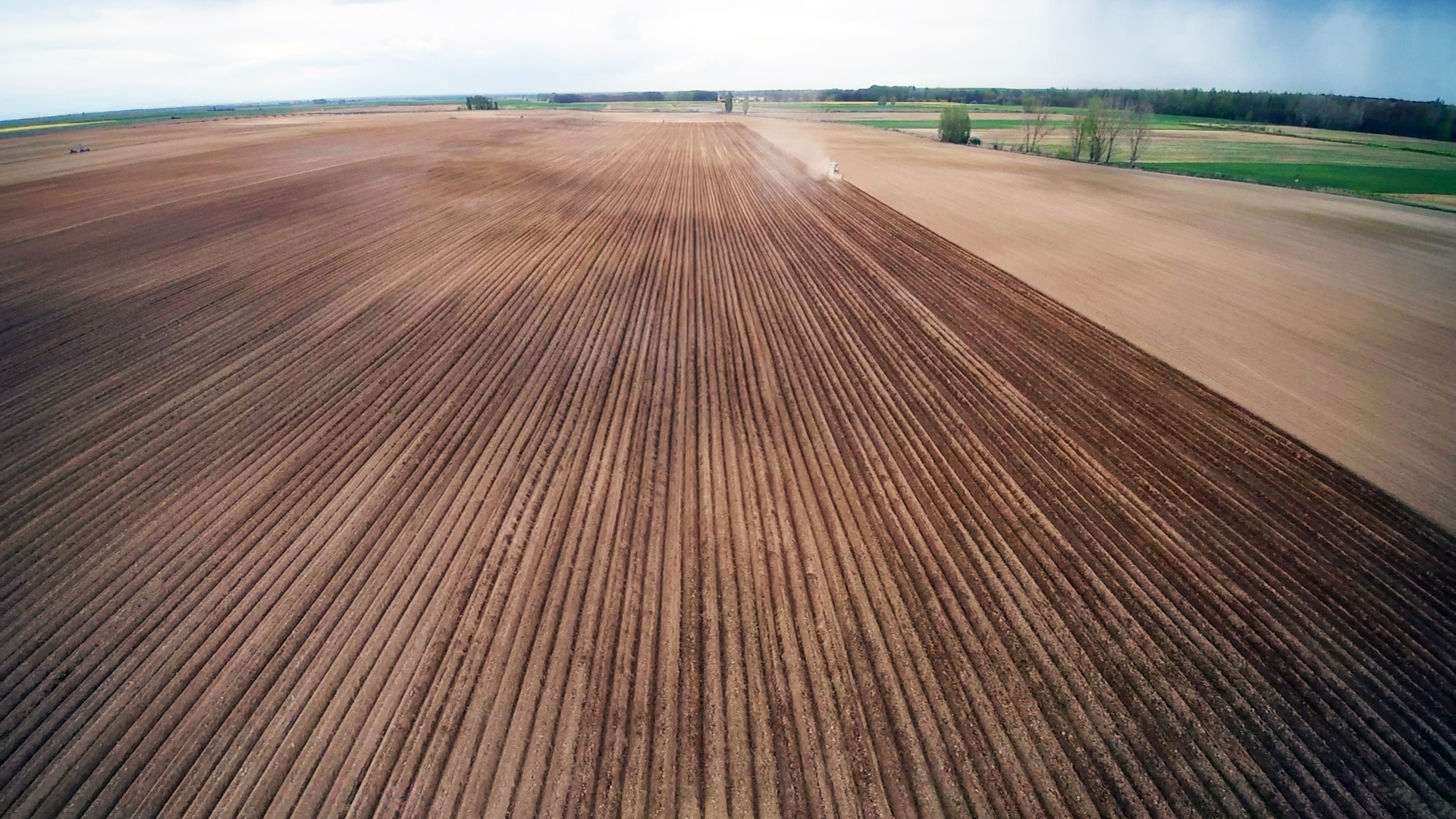 SATIVUMFertilization advice in Castilla y Leon (Spain)
David A. Nafría nafgarda@itacyl.es
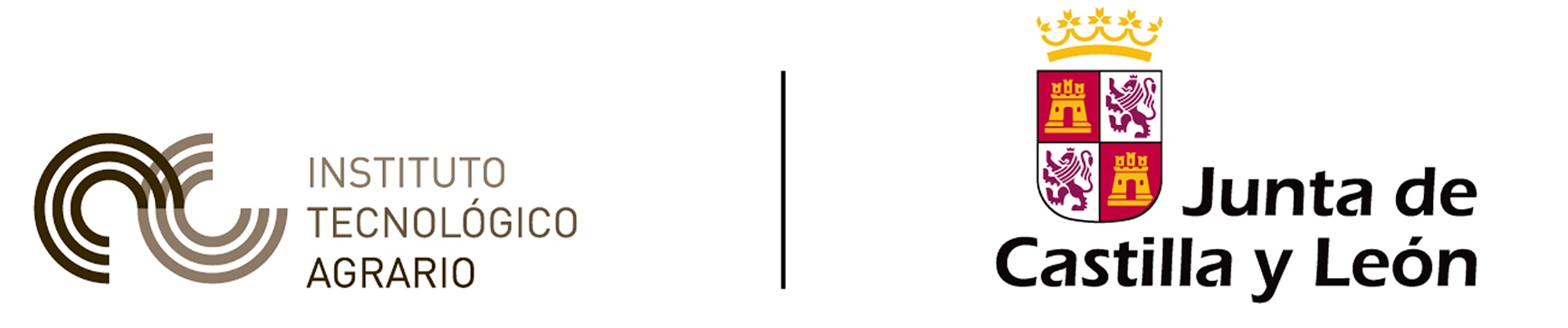 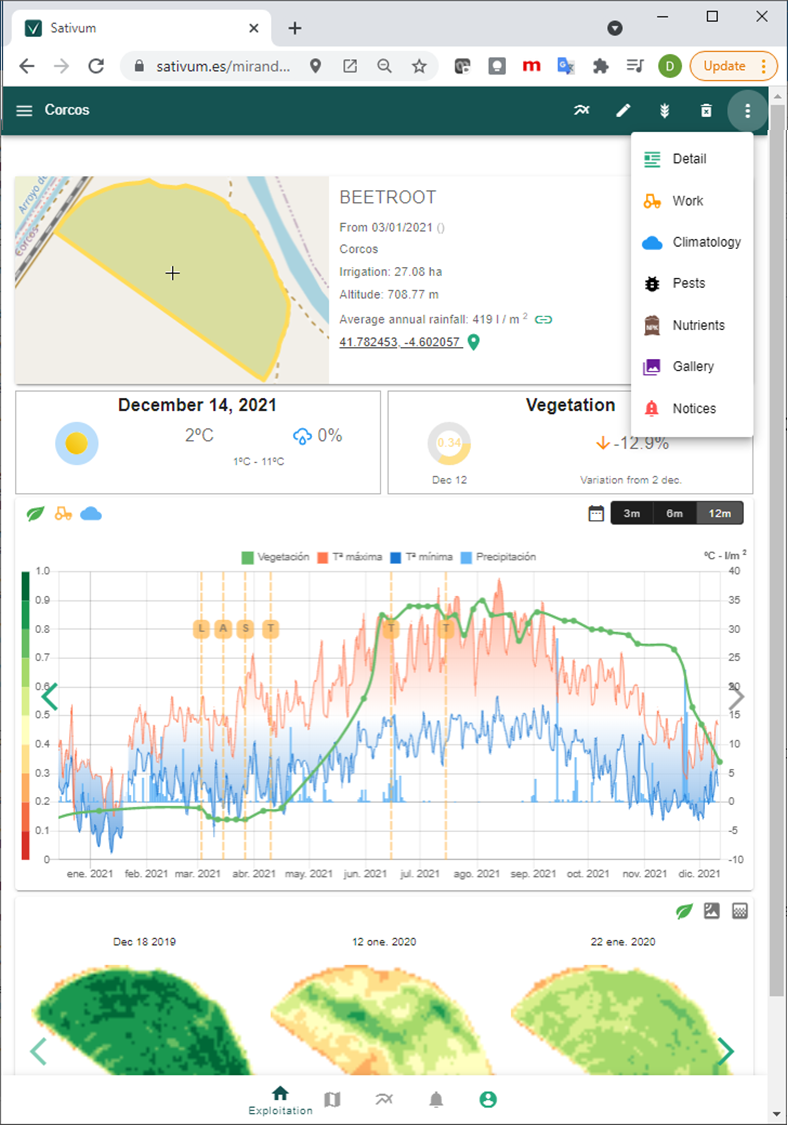 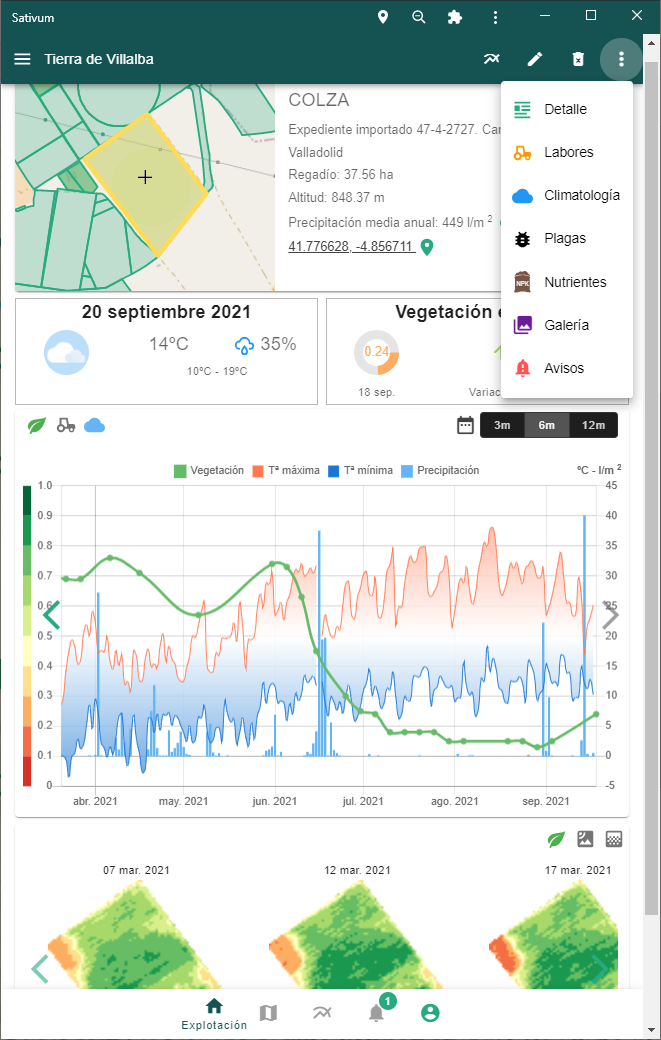 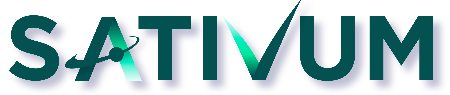 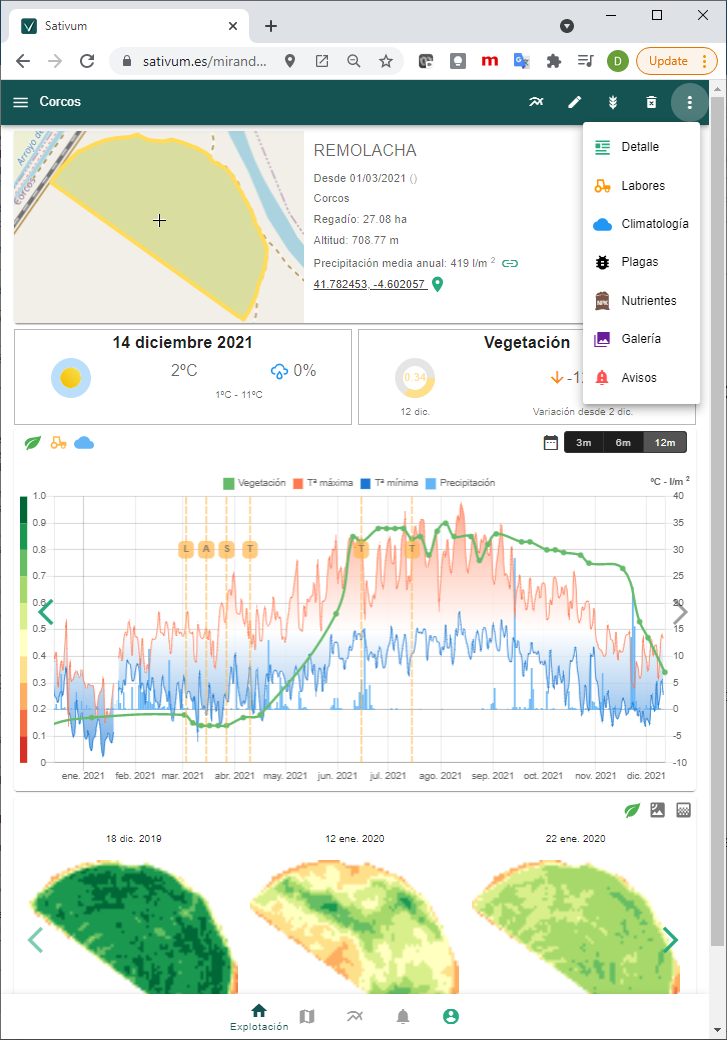 Sativum is a free public APP for agronomic advise based on agricultural parcels from IACS with:
Satellite (and aerial) data
Soil data(0,3 samples/km2 density)
Climate/meteo data (0,002 stations /km2)
Decision support systems integrated:
Crop nutrition (FAST)
Pest management
Irrigation (beta)
More to come
https://www.sativum.es/
FERTILICALC+FAST+SATIVUM
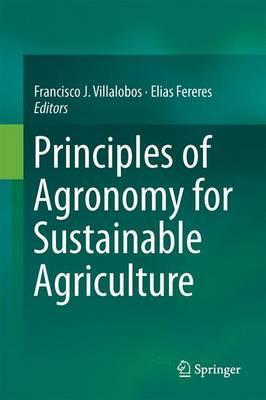 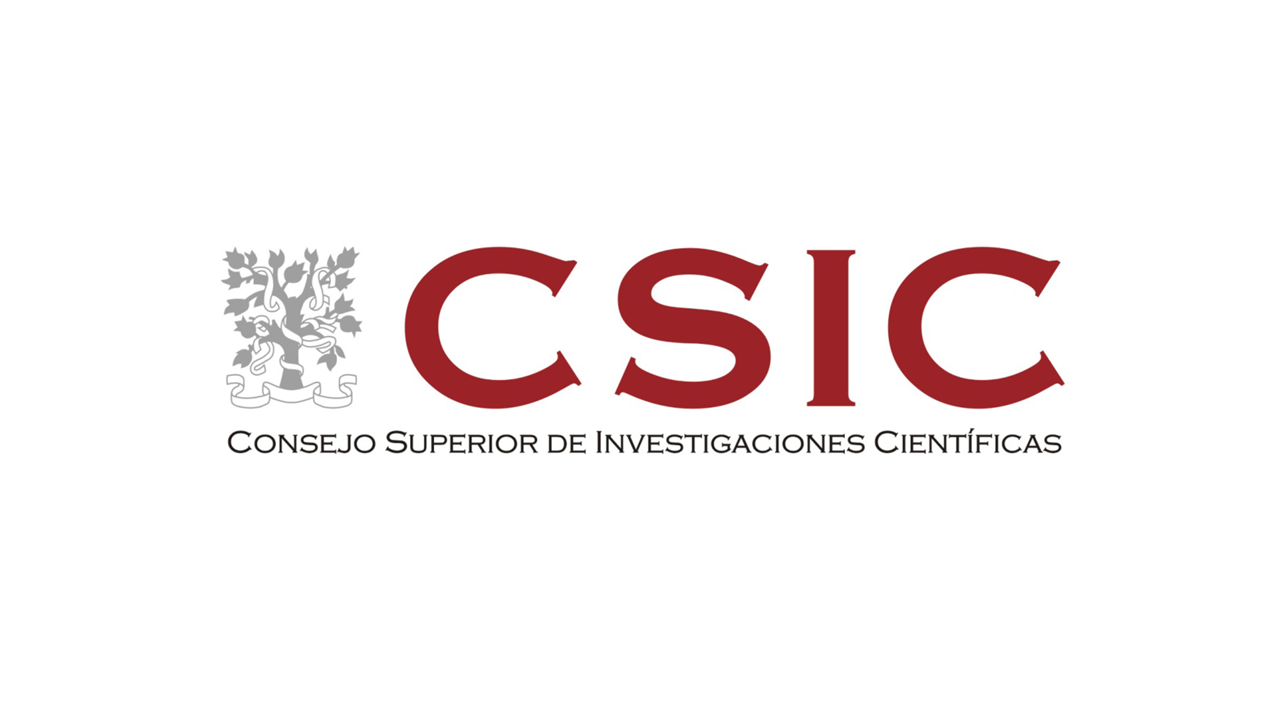 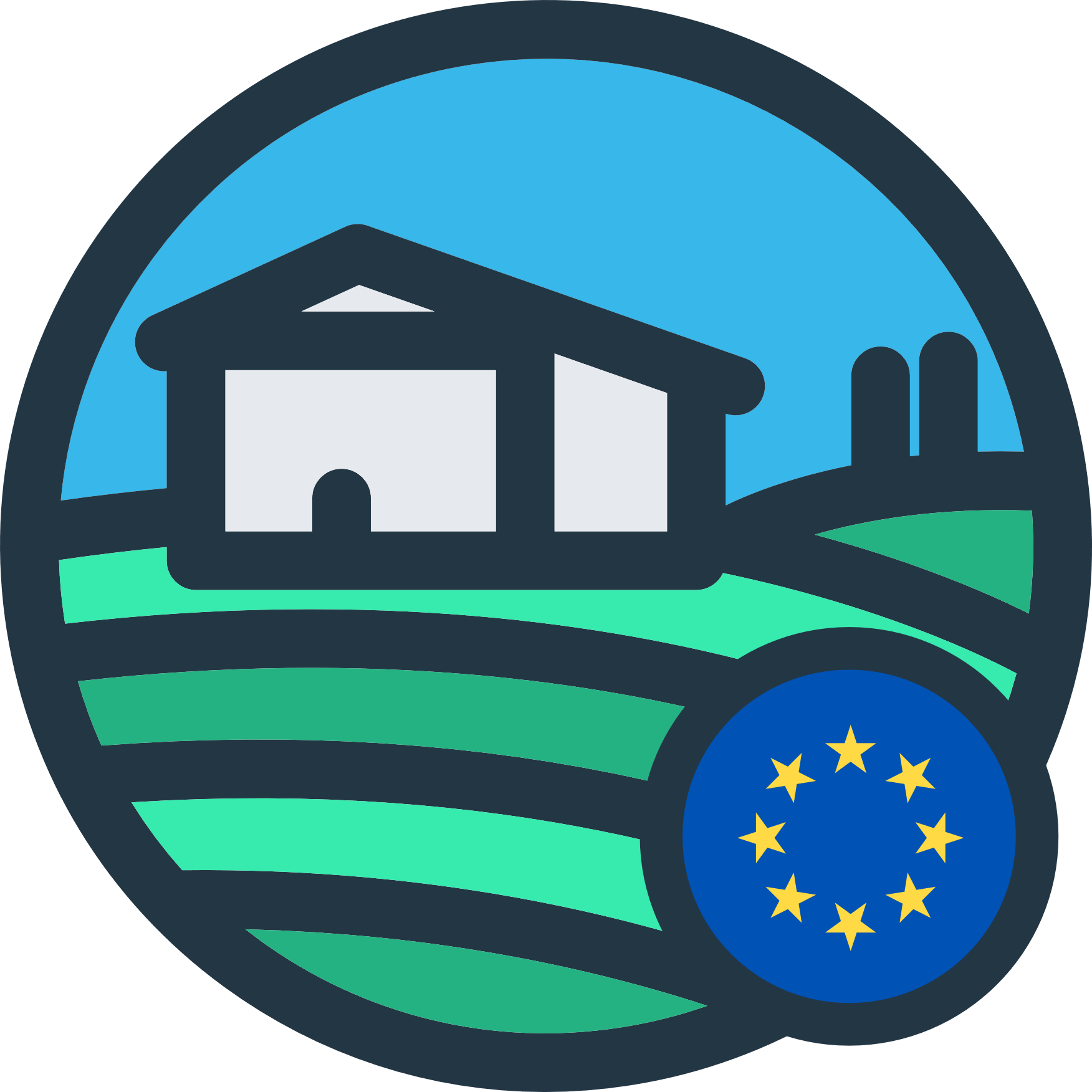 FERTILICALC
(Python GPL)
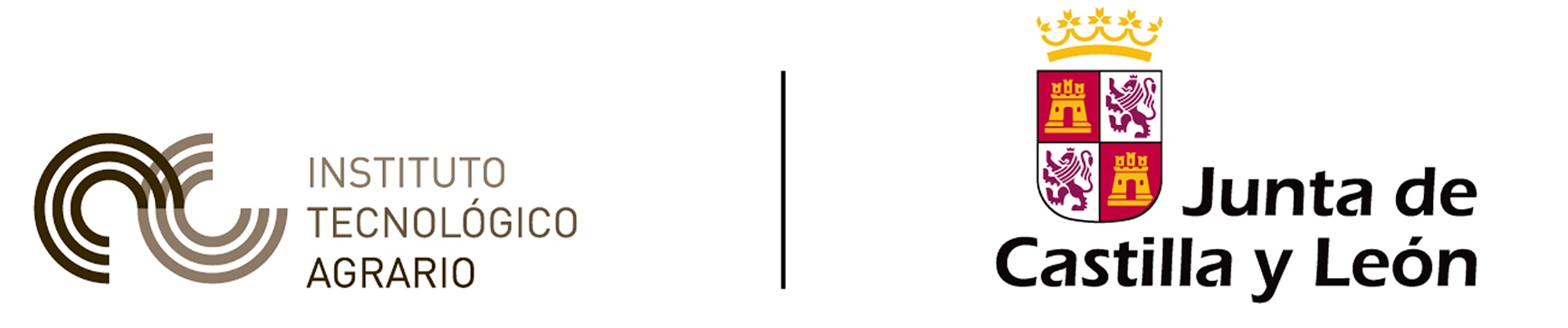 SATIVUM
FAST (Spain)
SOIL DATA
LPIS+GSAA
IACS ACCESS AUTENTICATED
OPEN NUTRIENT NEED API
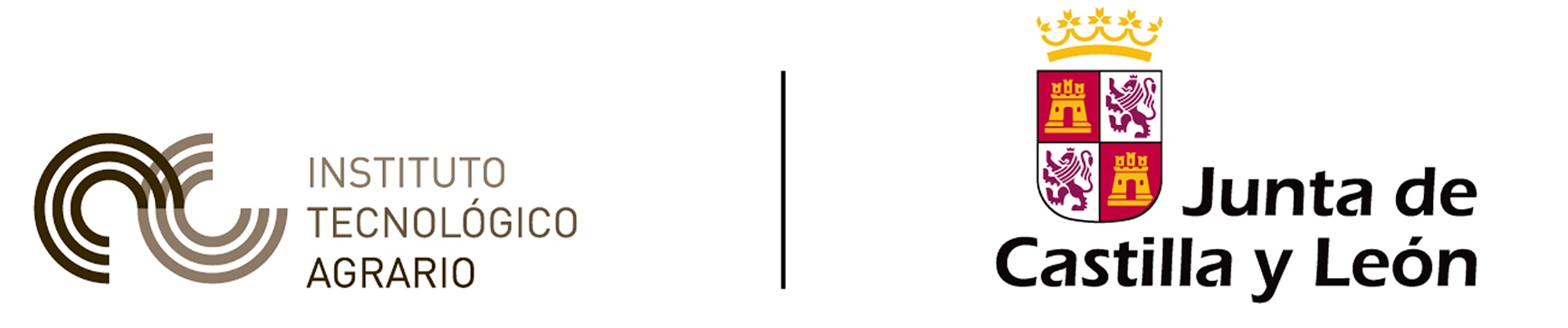 NPK NUTRIENT NEED ALGORITHM
(API)
COPY
FERTILIZATION FRONTEND
CROP PARAMETRIZATION UPDATE
End of phase I
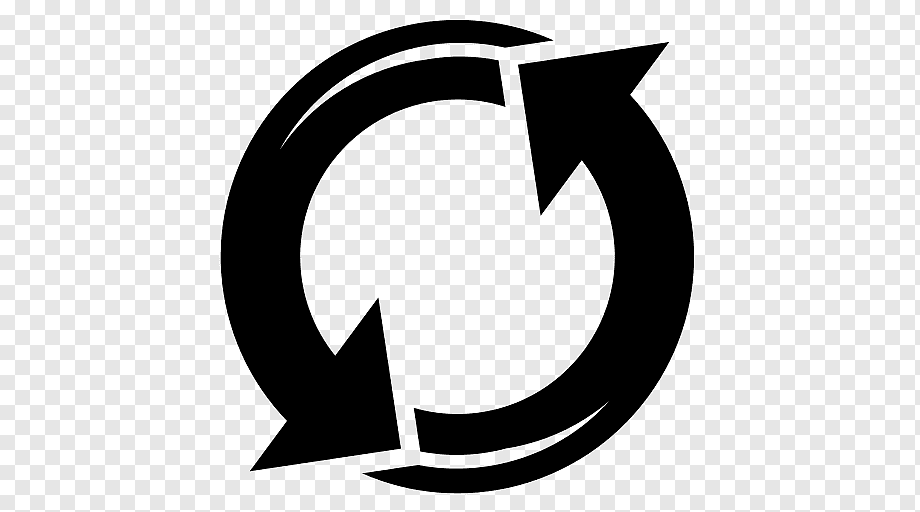 FRONTEND UPDATE
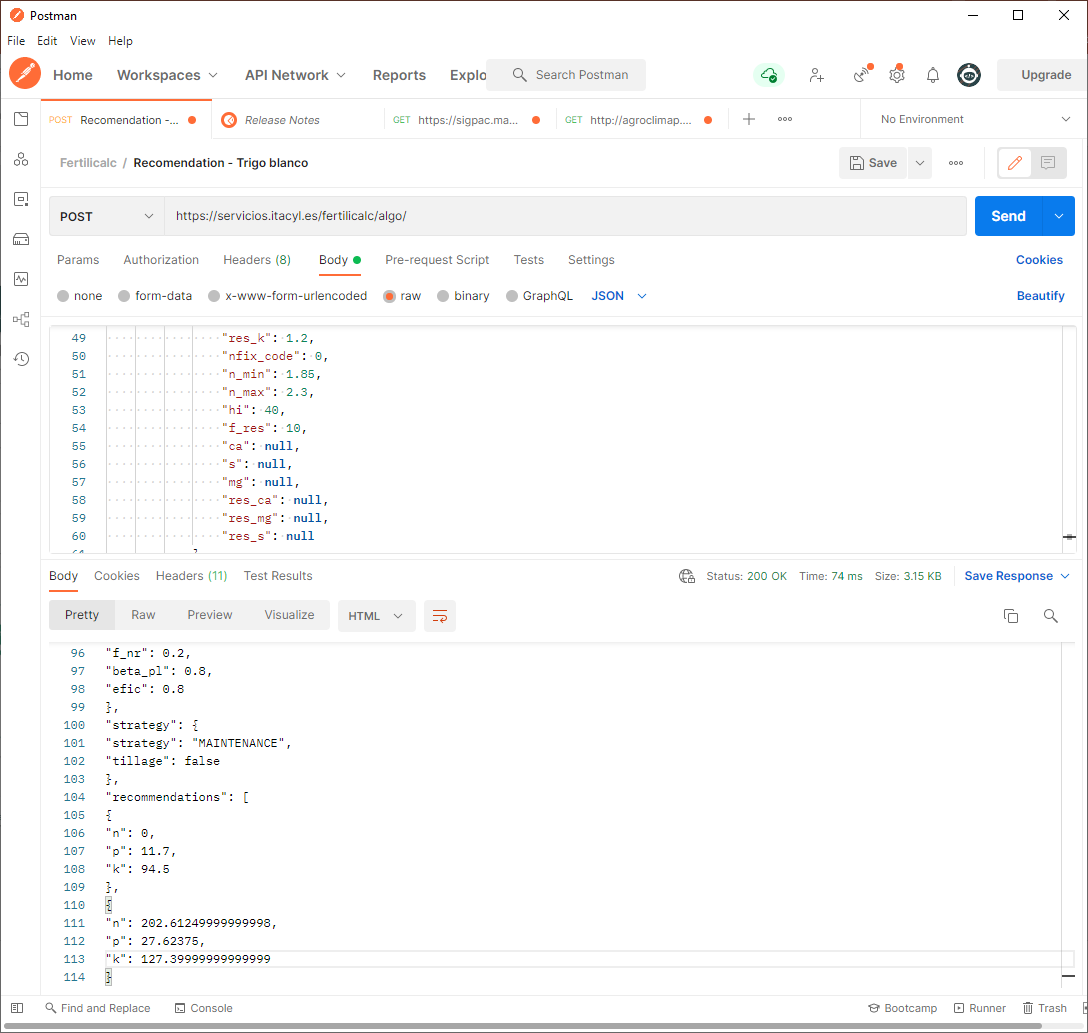 API URL
PARAMETERS TO SEND
RECEIVED NPK NEEDS
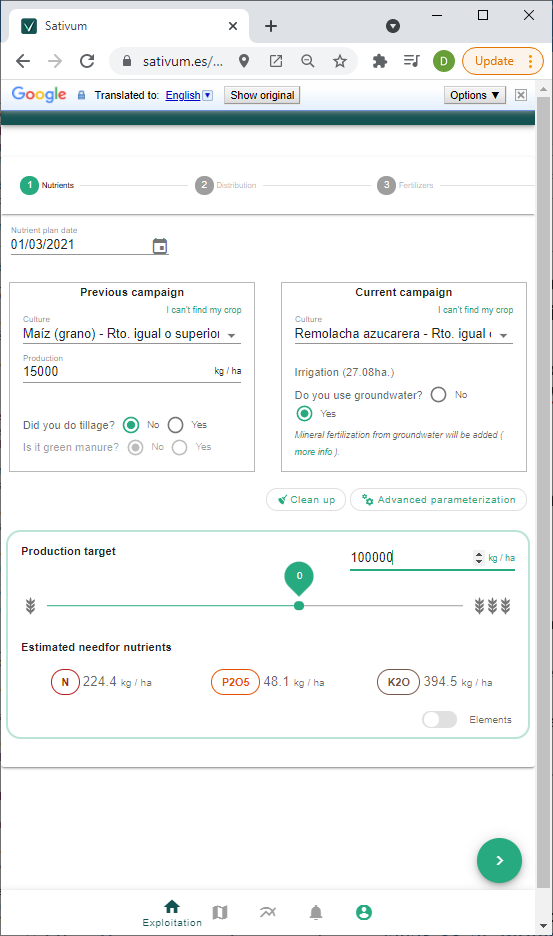 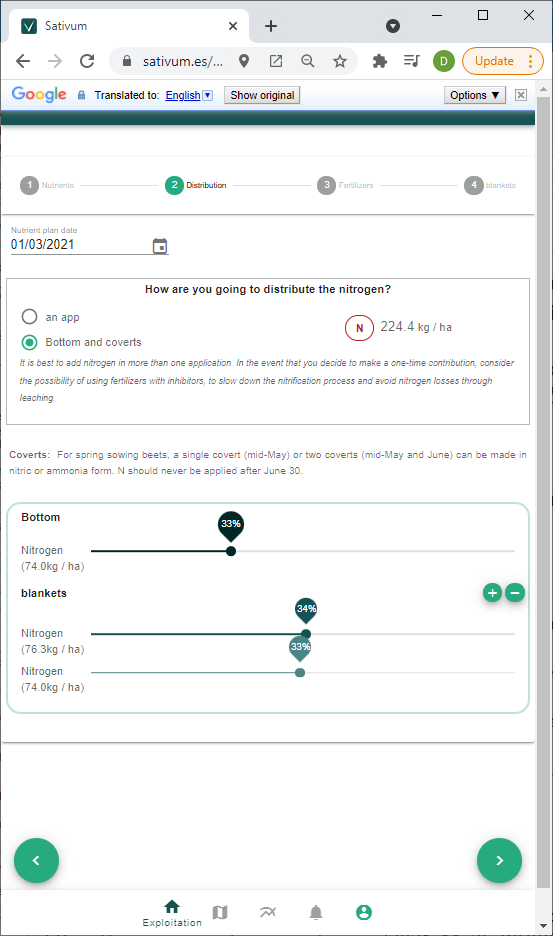 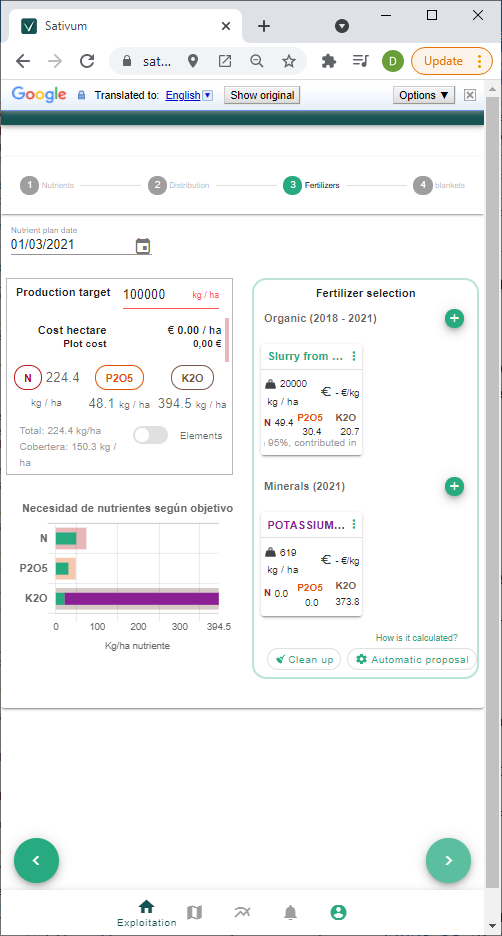 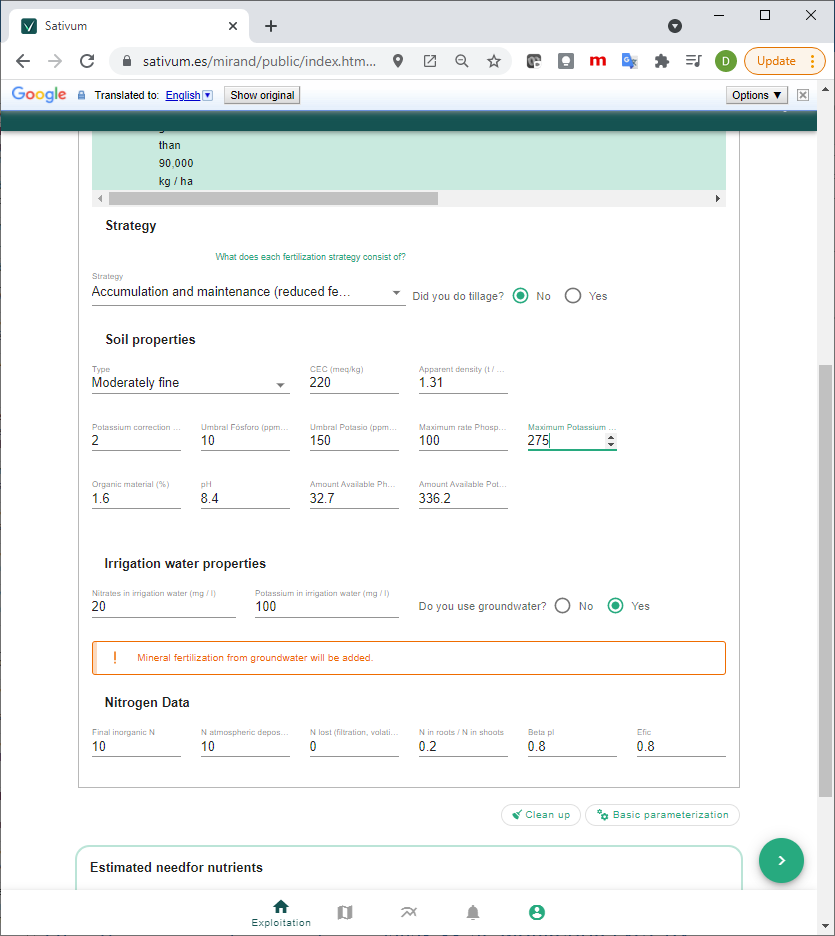 ADVANCED PARAMETRIZATION
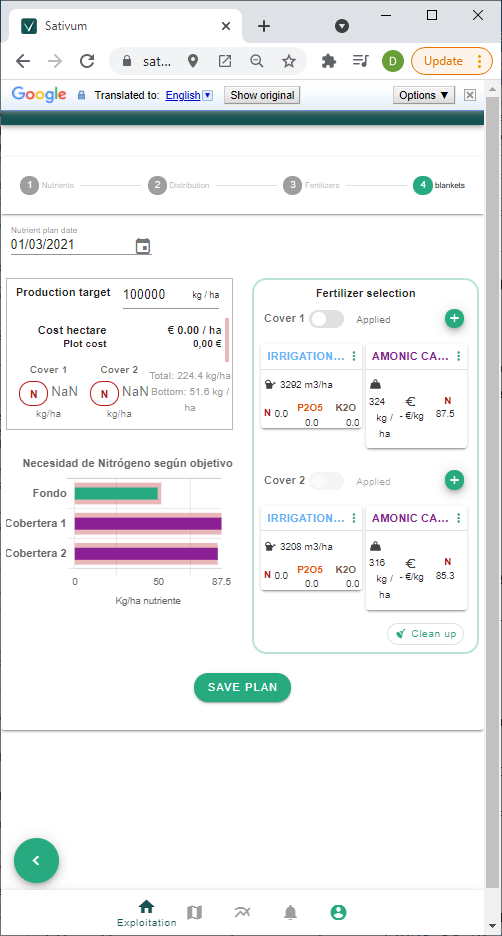 Soil database
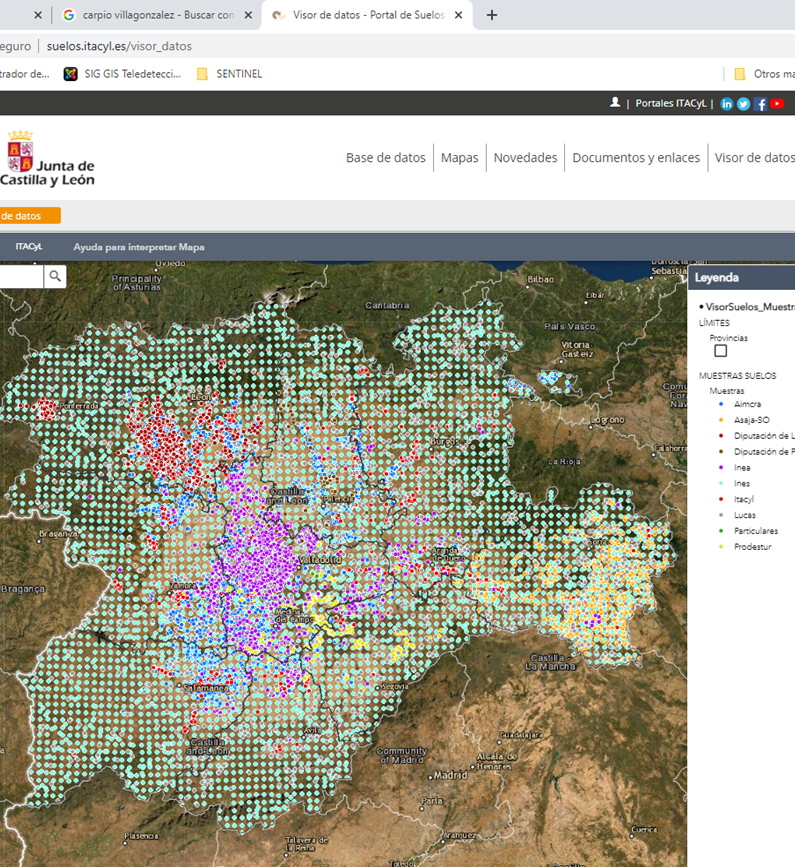 Ongoing data colection sinze 2011
Most data comes from external colaborators, national and EU databases (LUCAS)
30.000 georreferenced sampled points
http://suelos.itacyl.es
Conclusions
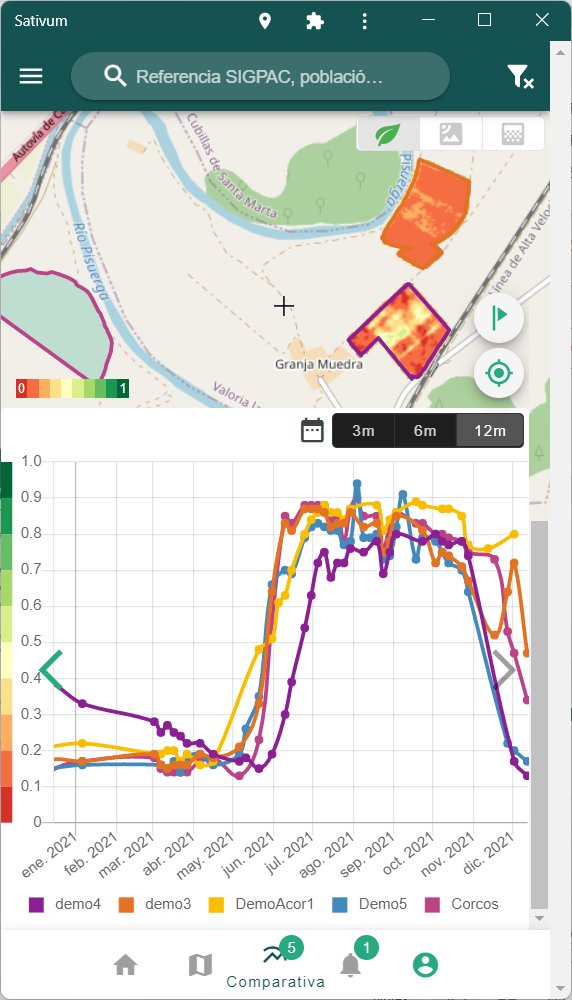 SATIVUM is a fork of FAST phase 1 running operationally
Many improvements done in the front end since the end of EC FAST Phase I.
Very interested in improving the tool: There are good foundations for prescription but it would be nice to start modelling the N dynamic along season.